ARGENTOMETRIC Cl- DETERMINATION
What happens when you add Ag+ ions into a solution containing Cl- , CrO42- ?
AgCI and Ag2CrO4 precipitate.
Which salt precipitates before? (AgCI Ksp = 1.56x10-10 , Ag2CrO4 Ksp = 2x10-12 ) 
Ag2CrO4
If the concentration of Cl- , CrO42- are different?   [Cl-] >>[CrO42-]
AgCl 		Ksp = [Ag+] x [Cl-]
Ag2CrO4 	Ksp = [Ag+] x [CrO42-]
AgCl precipitates before.
Ag2CrO4 precipitates
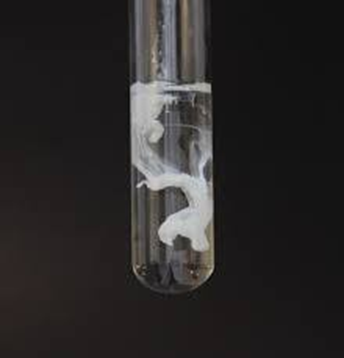 After all Cl- ions precipitate as AgCl?
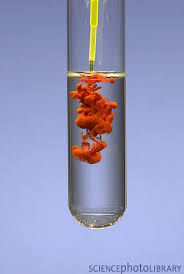 AgNO3 + NaCl             AgCI (s) + NaNO3	
2AgNO3 + K2CrO4           Ag2CrO4 (s) + 2KNO3       (indicator reaction)
While titrating Cl- sample with AgNO3, after all Cl- ions precipitate as AgCl, Ag+ reacts with CrO42-  and Ag2CrO4 precipitates. (CrO42- concentration should be low enough.)
With the first drop of excess AgNO3, pink colored Ag2CrO4 precipitates.
Appearence of pink Ag2CrO4 color indicates the endpoint of the reaction between Ag+ and Cl- . 
Titration should be done at room temperature since the solubility of Ag2CrO4 increases rapidly at high temperatures. 
The pH of the medium is also important in this experiment. 
In acidic solutions, the chromate is converted into bichromate.
		2CrO42- + 2H+        Cr2O7 2- + H2O
Each student will receive a Cl- sample of 20 mL in volumetric flask.
Dilute the sample by filling up the flask with distilled water.
Transfer 20-25 mL of diluted sample into an erlenmayer with your single-volume pippette.
Add ~ 20 mL distilled water and K2CrO4 into your erlenmayer.
Add a small amount of NaHCO3 with your spatula, shake until the gas outlet is finished.
Put 0.1 M standardized AgNO3 into the burette. (15-20 mL is enough)
Carry out the titration until pink color of Ag2CrO4  is observed.
AgNO3 + NaCl                AgCI (s) + NaNO3	
2AgNO3 + K2CrO4           Ag2CrO4 (s) + 2KNO3
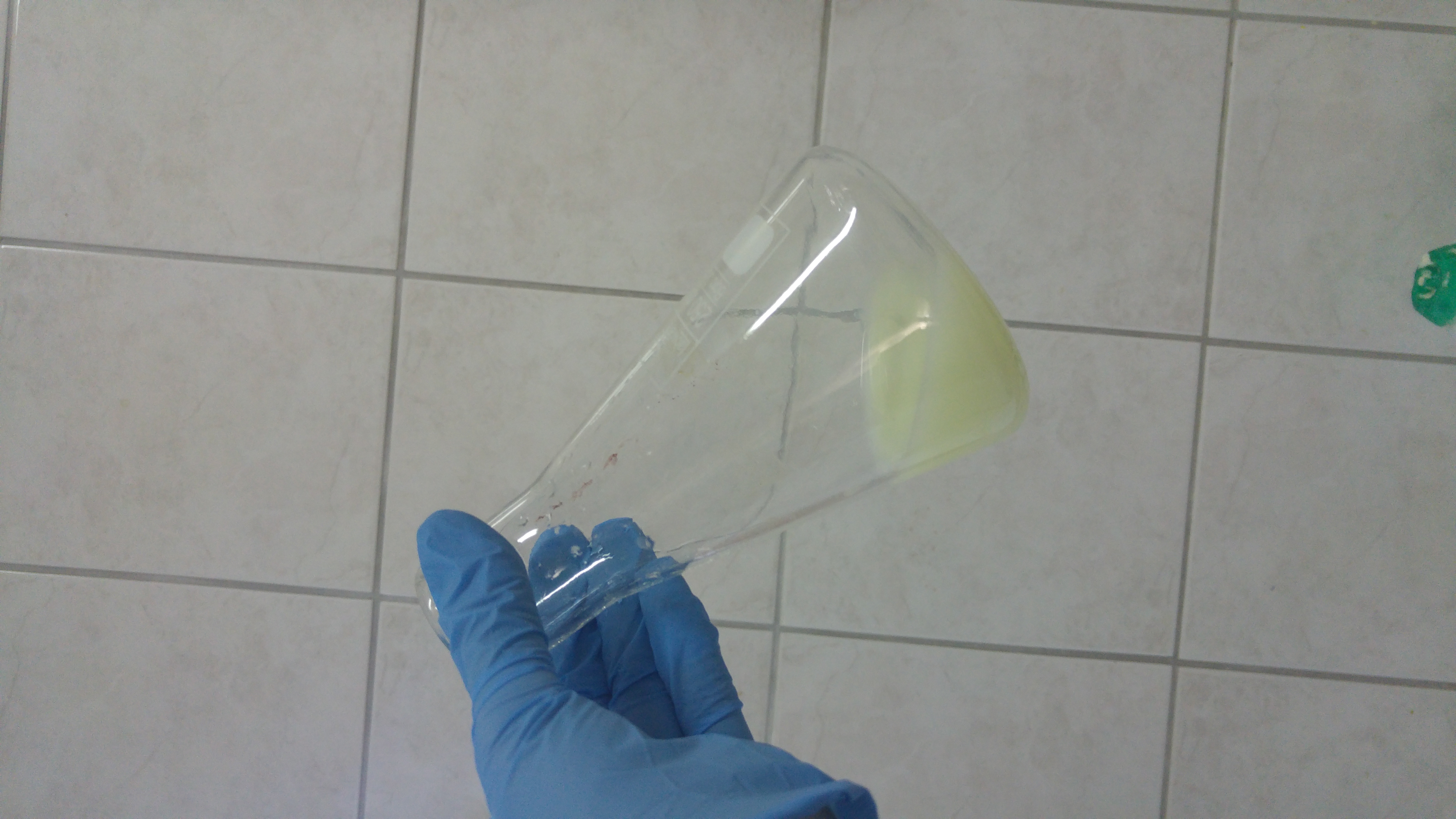 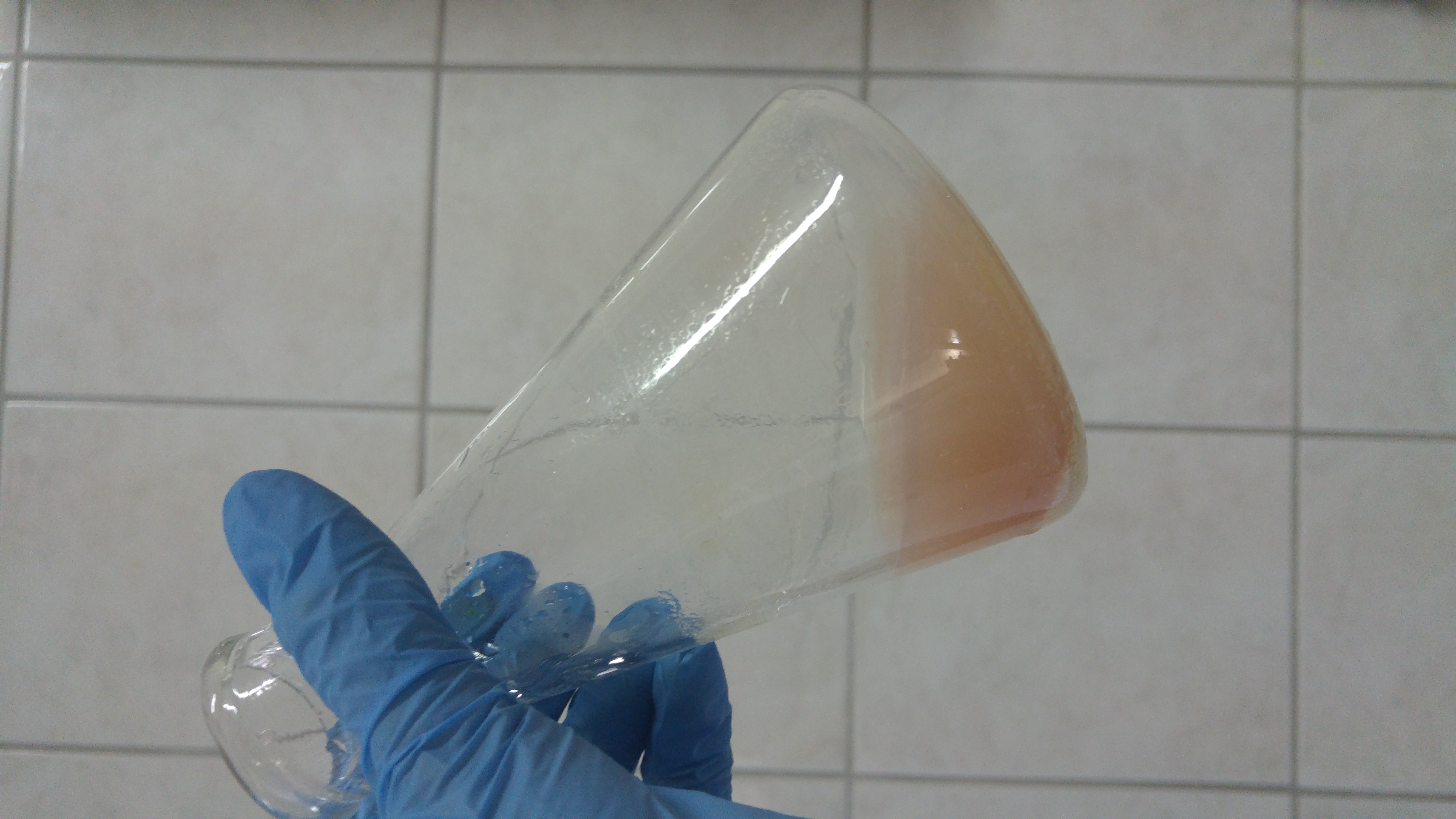 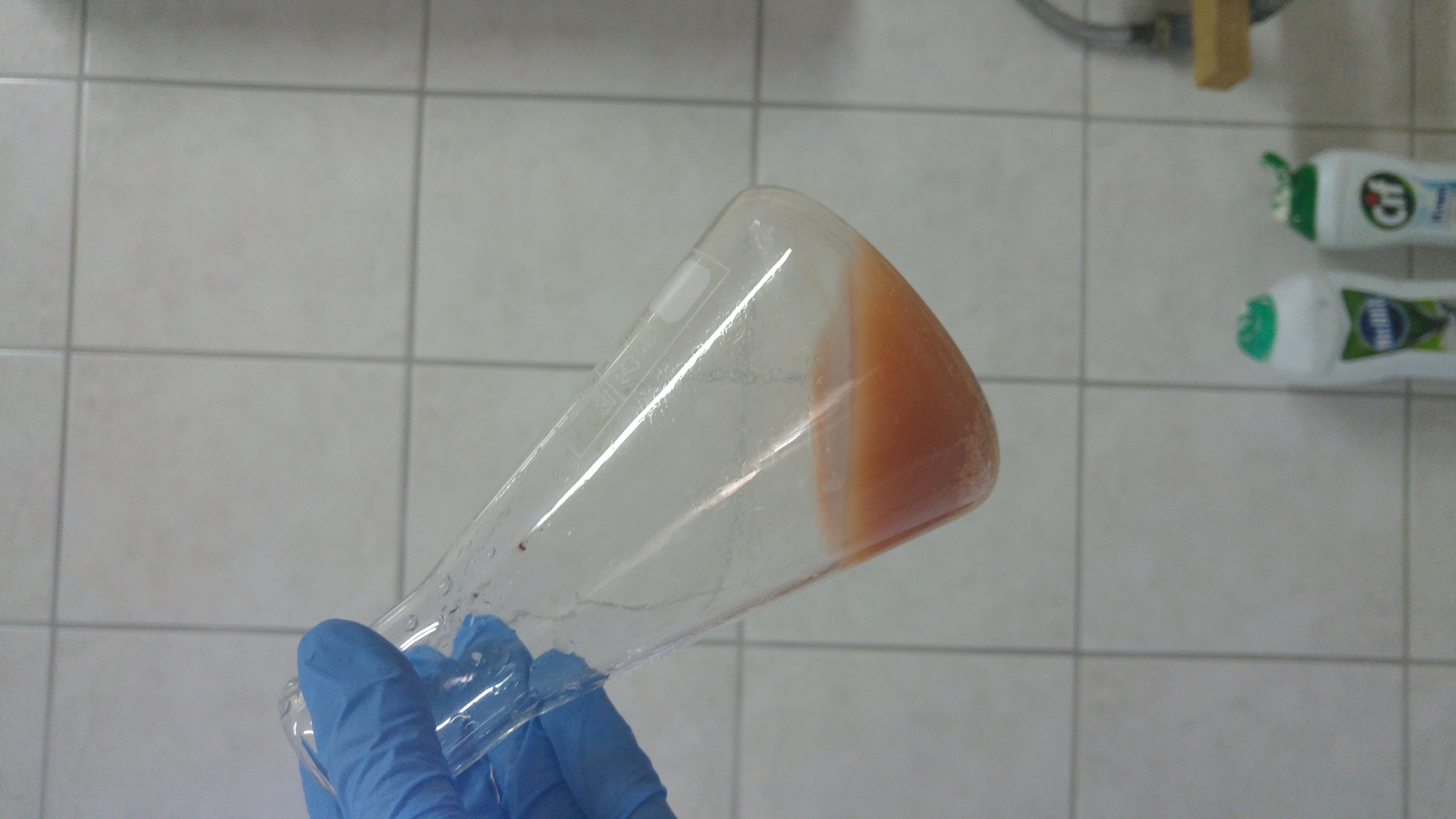 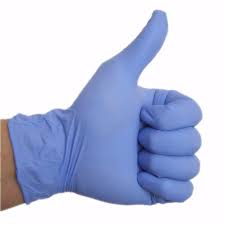 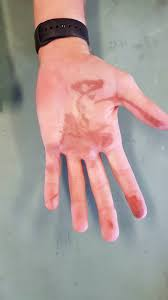 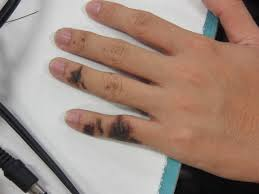 Reference
Analitik Kimya Pratikleri – Kantitatif Analiz (Ed. Feyyaz Onur), A.Ü. Eczacılık Fakültesi Yayınları No. 111, 2014.